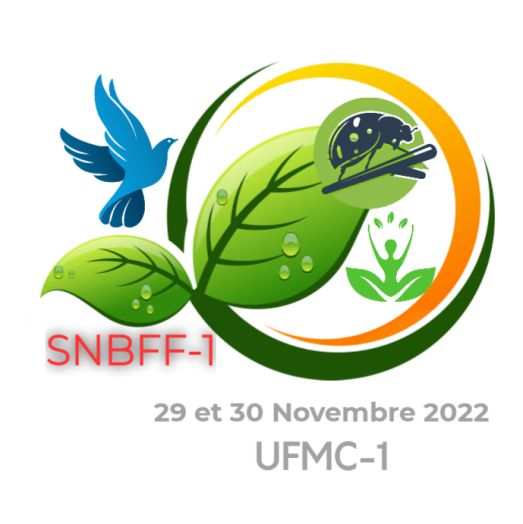 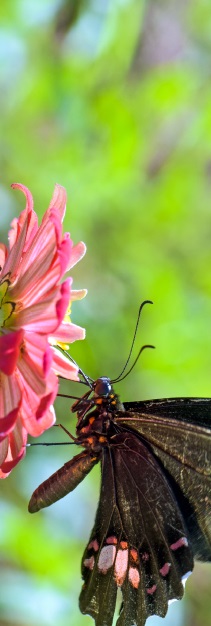 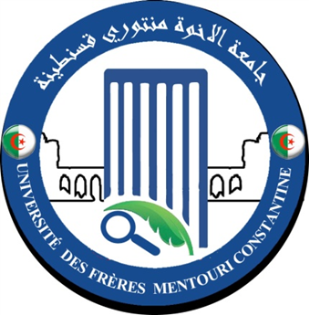 Université Frères Mentouri Constantine-1  
Faculté des Sciences de la Nature et de la Vie 
Département de Biologie et Ecologie Végétale 
& 
Département de Biologie Animale
1 er  Séminaire National sur
 la Biodiversité de la Faune et la  Flore en  Algérie
Titre : Biodiversité de la Faune et la  Flore en  Algérie , Cas de la région de …….
Réalisé par:  NOM et Prénom
03 et 04 Octobre 2022
1
Introduction
2
Matériels et Méthodes
Plan de travail
3
Résultats et Discussion
4
Conclusion
Introduction
Matériels et Méthodes
Résultats et Discussion
Conclusion
Introduction
Introduction
Matériels et Méthodes
Résultats et Discussion
Conclusion
Introduction
Matériels et Méthodes
Introduction
Résultats et Discussion
Conclusion
Matériels et Méthodes
Matériels et Méthodes
Introduction
Résultats et Discussion
Conclusion
Matériels et Méthodes
Matériels et Méthodes
Introduction
Résultats et Discussion
Conclusion
Matériels et Méthodes
Résultats et Discussion
Introduction
Matériels et Méthodes
Conclusion
Résultats et Discussion
Résultats et Discussion
Introduction
Matériels et Méthodes
Conclusion
Résultats et Discussion
Résultats et Discussion
Introduction
Matériels et Méthodes
Conclusion
Résultats et Discussion
Résultats et Discussion
Introduction
Matériels et Méthodes
Conclusion
Résultats et Discussion
Résultats et Discussion
Introduction
Matériels et Méthodes
Conclusion
Résultats et Discussion
Introduction
Matériels et Méthodes
Résultats et Discussion
Conclusion
Conclusion
Introduction
Matériels et Méthodes
Résultats et Discussion
Conclusion
Conclusion
Merci pour votre attention